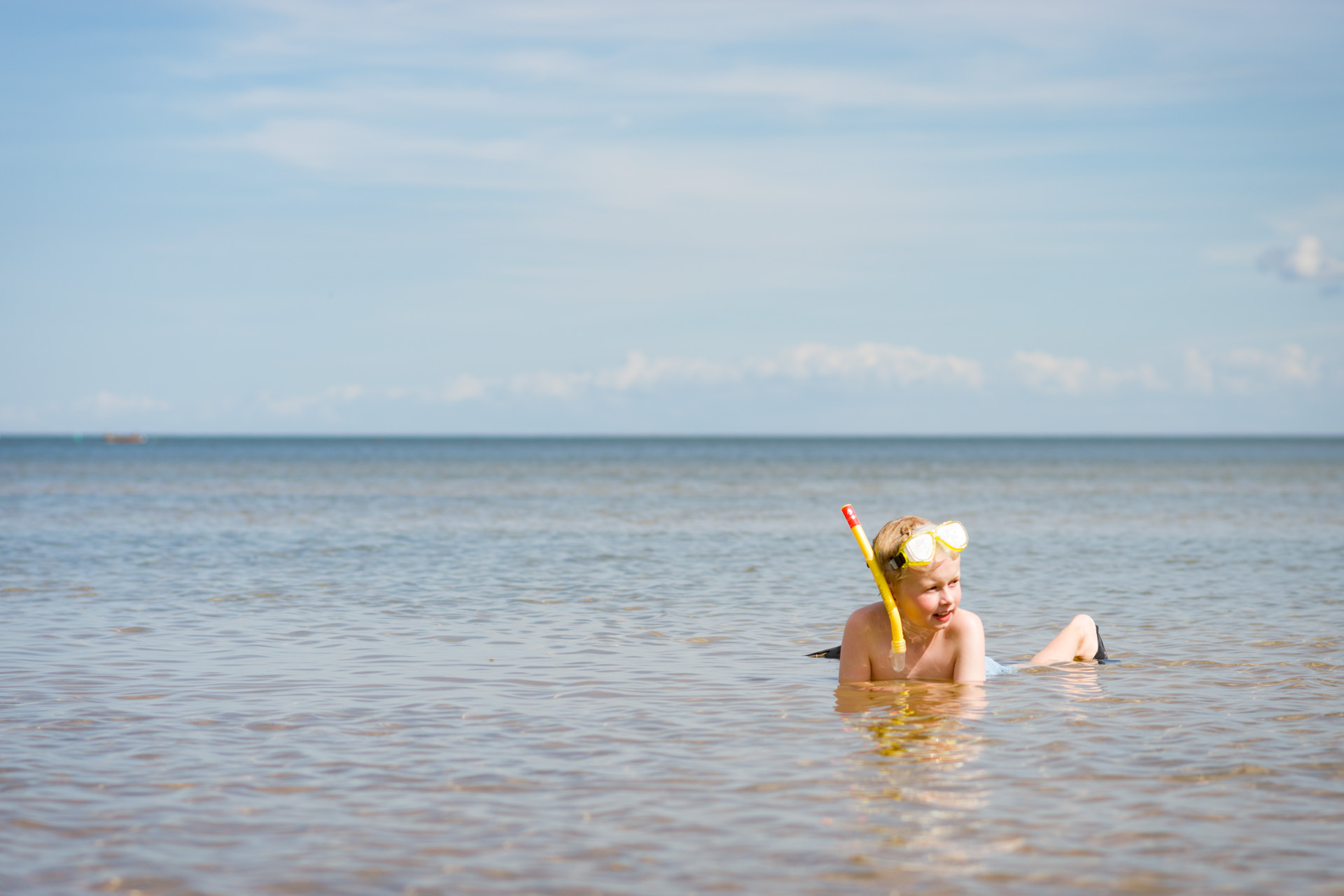 SOU 2022:41 Nästa steg - Ökad kvalitet och jämlikhet i vård och omsorg för äldre personer
Remissvar
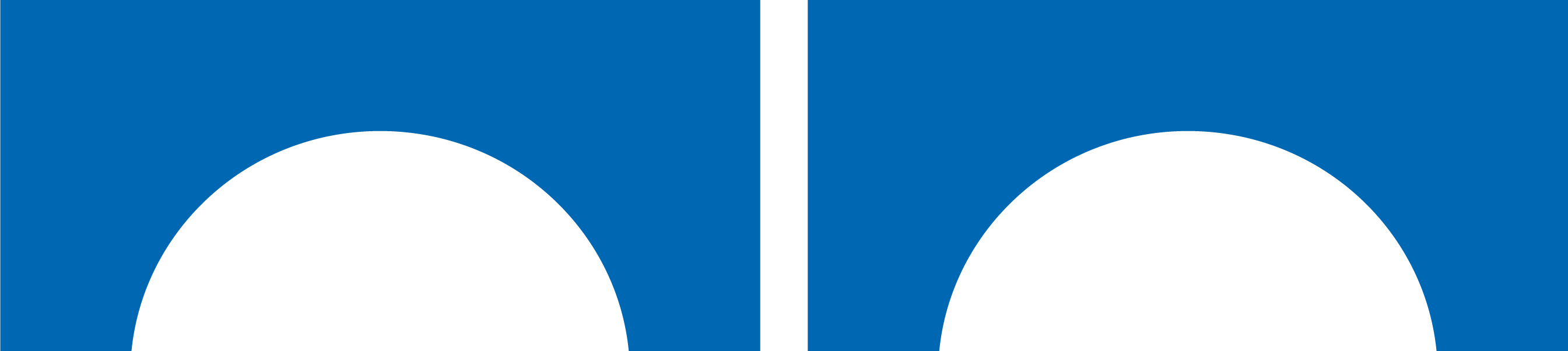 Äldreomsorgslagen
Komplettera socialtjänstlagen och hälso- och sjukvårdslagen
Tydliggöra kommunernas ansvar (IVO tillsyn)
Mål: äldreomsorgen ska arbeta förebyggande och vara tillgänglig. God kvalitet och samordnade insatser. Stärka den medicinska kompetensen
Lagen föreslår bl.a. förbättringar inom; samordning, delaktighet, individanpassning, ledarskap och personal med rätt kompetens, anhörigstöd
Äldreomsorgslagen
Fast omsorgskontakt även på SÄBO
Nationell ordning för kvalitetsutveckling (NOK) 
Genomförandeplan och individuell plan (HSL och SoL) Kommunerna ansvarar för hälso- och sjukvård på primärvårdsnivå (inte specialist)
Gemensam plan för primärvården (region och kommun)
Fast läkarkontakt och fast vårdkontakt
Medicinsk bedömning dygnet runt, vårdgivare med särskilt uppdrag. Läkarbedömning (regionens ansvar) och sjuksköterskebedömning (kommunens ansvar)
Äldreomsorgslagen
Ledningsansvarig för kommunens primärvård (ansvar att kommunen ger en god och säker vård)
Ledningsansvarig på regionen för hälso- och sjukvårdsinsatser i kommunens primärvård (ska samarbeta med ledningsansvarig i kommunen)
Kvalitetsansvarig för kvalitet och omvårdnad (MAS)
Kvalitetsansvarig för rehabilitering (MAR)
Hemsjukvård = kommunal primärvård
Äldreomsorgslagen
För medborgaren:
Ökad delaktighet, ökad trygghet, hjälp att koordinera och samordna vården,vård hemma, anhörigstöd 
Vår bedömning - “Gapet” Goda intentioner och ett måste för att klara framtidens vård men svår övergång på grund av personal- och kompetensförsörjning och höga omställningskostnader som inte finansieras fullt ut